ANNOUNCEMENTS
April 27, 2018
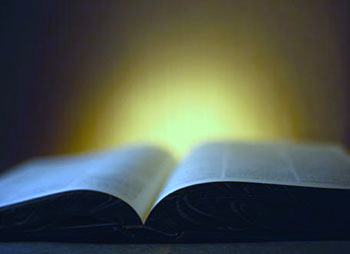 God’s  Promise  for the week
“If you remain in me and my words remain in you, ask for whatever you want and it 
will be done for you.” 
                       (John 15:7)
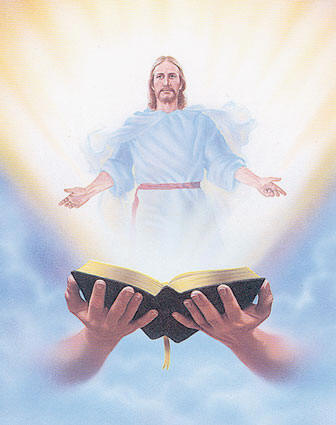 Welcome
Guest
MAY CROWNING
Procession of our 
Lady of Fatima
by Mark 10 Ministry
May 4, 2018 after the 1st Friday mass at  Divine Mercy Church
[Speaker Notes: The "May Crowning" is a traditional Roman Catholic ritual that occurs in the month of May. It is a devotion to the Blessed Virgin Mary honoring her as "the Queen of May".]
TEACHINGS
Apologetics 2 – LSS 1-46
Gifts and Fruit of the Holy 
         Spirit - LSS 1- 48  
Sienna Gifts Inventory - LSS 49
Sat., May 12, 2018, 1- 6 pm
 @ DMP Classroom
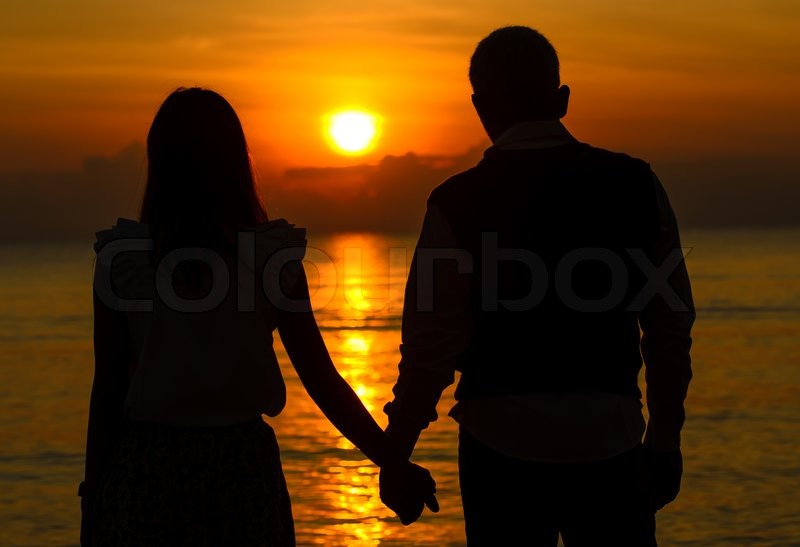 What is God’s plan
in our married life?
Join the…
Marriage Encounter 
Weekend #50
MAY  18-20, 2018
Hotel Executive Suite
30 Minue Street 
Carteret, NJ 07008
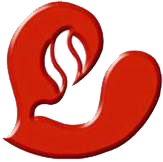 BLD Newark
Please email us at mla@bldnewark.com
Marshaling 
Schedule
May 4, 2018
Pastoral
Apostolate
ORDER
“Bear much fruit 
and become my disciples.”   
                  (John 15:8)
DIRECTIONS
● Love one another not in 
   word or speech, but in
   deed and in truth.
● Meditate on the Word of 
   God regularly and do as 
   He tells you.